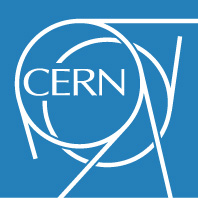 Update on the effect of the 940 MHz resonance from the RF200 MHz cavities on the SPS horizontal beam stability
E. Métral, G. Rumolo, B. Salvant, C. Zannini

S. Antipov, H. Bartosik, A. Farricker, P. Kramer, N. Nasresfahani, C. Vollinger
PyHEADTAIL multi-bunch simulation with and without HOM at 939.45 MHz
Simulation without HOM
SPS impedance (wall and kickers)
Damper
Simulation with HOM
SPS impedance (wall and kickers)
Damper
Resonator at 939.45 MHz. Scan of Q and R to investigate different scenarios
R/Q threshold as function of R
R/Q threshold as function of R
Open questions
Cavity impedance fits into the stable area?

What about the fixed target beam?
Open questions
Cavity impedance fits into the stable area?

What about the fixed target beam?
R/Q threshold as function of R
A. Farricker, C. Vollinger, E. Shaposhnikova, E. Montesinos, H. Damerau, M. Schwarz, N. Nasresfahani, P. Kramer, R. Calaga. Decision on initial HOM coupler configuration for 3 and 4 section cavities. Presented at the SPS RF upgrade coordination meeting , 19-07-2019
R/Q threshold as function of R
Expected trend when adding the effect of other modes
Open questions
Cavity impedance fits into the stable area?

What about the fixed target beam?
Fixed target beam parameters
Nppb = 1e10
Bunch spacing = 5 ns
Number of bunches = 4200
RF voltage = 1.5 MV
Injection momentum = 14 GeV/c
Bunch length (4σ) = 4 ns
momentum compaction factor = 0.001928
tunes x/y = 26.62/26.58
Chromaticity = -0.1
R/Q threshold as function of R
Summary
Based on the numbers presented at the SPS RF upgrade meeting on 19.07.2019 the cavity horizontal HOM impedance could be critical for LHC beam stability
How this impedance compare with the pre-LS2 case?
Transverse damping scheme should not be relaxed 

The impedance threshold is not expected to be significantly reduced with fixed target beam.
Thank you for your attention
Appendix
Multi-bunch horizontal instability observed during run II
ξH~0.1–0.2
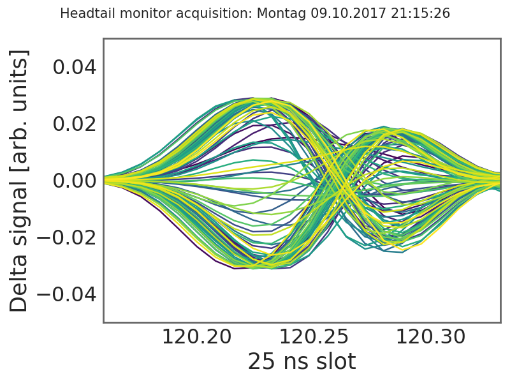 ξH~0.3–0.5
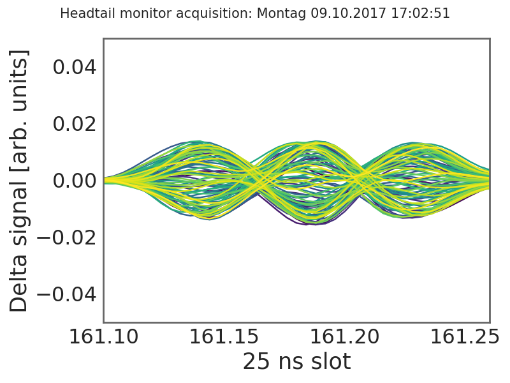 Development of a dedicated model for multi-bunch simulations
Important to use analytical models to minimize numerical artefacts
Stabilization above 2.1e11 ppb not evident during 2018 MDs